La traduction automatique neuronale en contexte pédagogique : partage d’expériencesDemi-journée d’étude de l’Association canadienne des écoles de traduction28 avril 2022
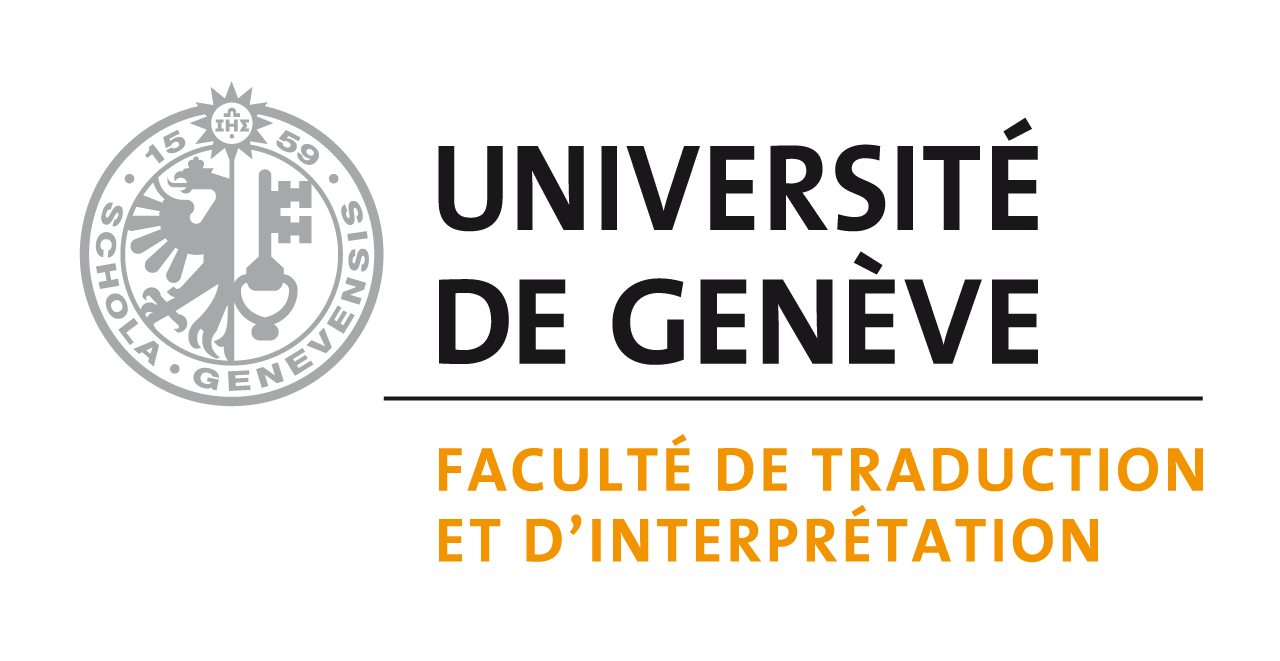 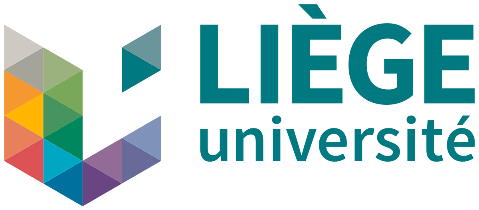 [Speaker Notes: Bonjour à tous et à toutes, je suis ravie de pouvoir participer à cette demi-JE et je remercie d’ailleurs vivement les organisateurs de m’avoir invitée à présenter cette communication en visioconférence.
J’ai intitulé cette présentation : la TA neuronale en contexte pédagogique : partage d’expériences]
Contexte 
Recherche expérimentale PE vs TH
Méthodologie
Résultats analyse statistique
Résultats analyse linguistique
Implications pour la formation en traduction
Plan de la présentation
[Speaker Notes: Plan : Voici comment elle va se dérouler :
-J'expliquerai tout d'abord le contexte et les raisons des travaux de recherche que je mène dans le cadre de ma thèse de doctorat en cotutelle entre l’université de Liège et l’université de Genève.
- J'aborderai ensuite les objectifs poursuivis et la méthodologie choisie en présentant les étapes de l'exploitation des données
- Puis nous passerons aux résultats de l’analyse statistique et de l’analyse linguistique 
- Pour conclure, je tenterai de tirer les implications de ces résultats en dégageant les principaux défis que pose auj. la TA neuronale aux apprenants en traduction]
Ère de l’IA et arrivée de la traduction automatique (TA) neuronale
Contexte
“Many of those now riding this new technology wave are talking about a major ‘paradigm shift’ in machine translation performance.” 
(Massardo & van der Meer, 2017 :11)
[Speaker Notes: Je vais commencer par présenter brièvement les raisons qui m’ont poussé à me lancer dans ce projet de thèse
Je suis partie de ce constat : notre société est récemment entrée de plain-pied dans ce qu'on pourrait appeler "l’ère de l’intelligence artificielle"  
L’un des plus vieux rêves de l’intelligence artificielle (Poibeau, 2016), la traduction automatique est en train de bouleverser le marché des services langagiers et en particulier le secteur de la traduction. 
La TA neuronale qui supplante la traduction automatique (TA) dite « statistique » marque un véritable changement de paradigme (Dirand et Rossi, 2019 ; Martikainen, 2019).]
La TA dans la presse et les médias
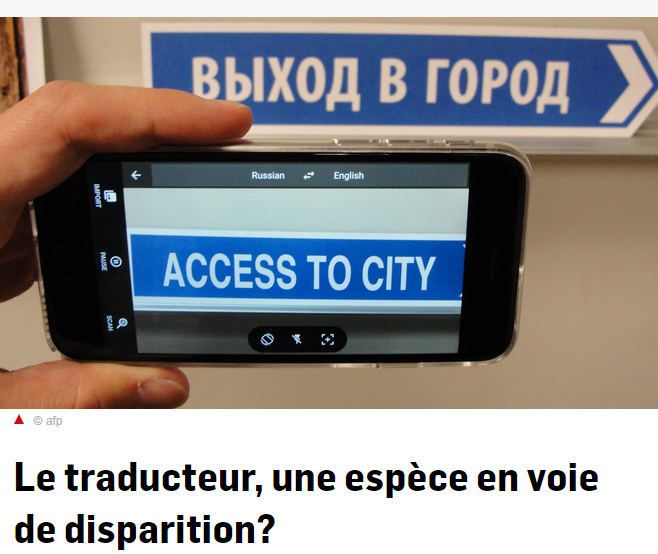 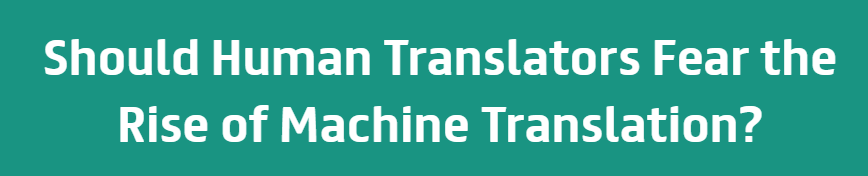 www.7sur7.be/tech/
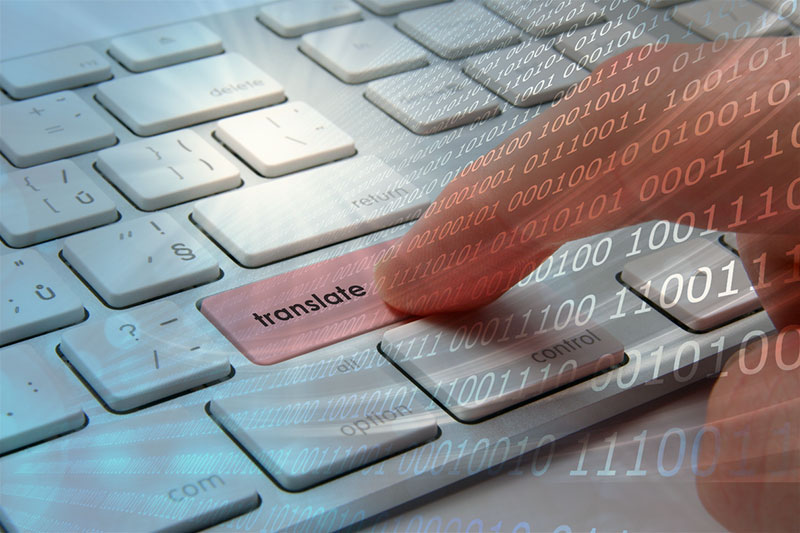 www.adaptcentre.ie
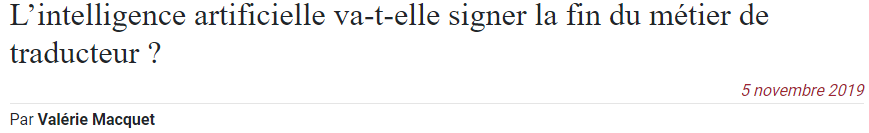 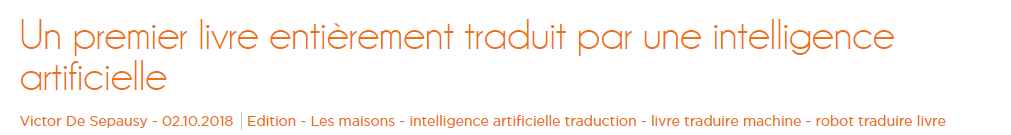 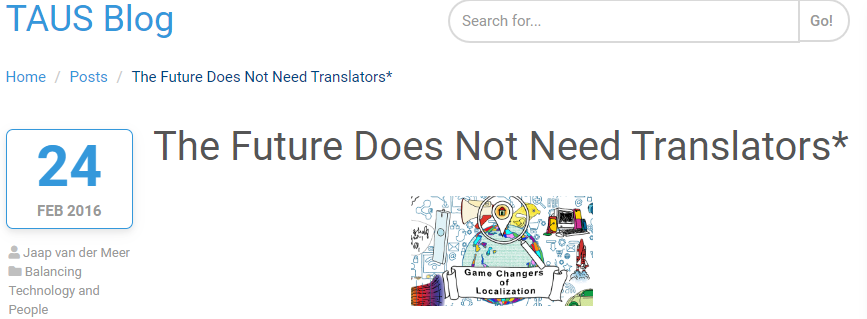 https://blog.taus.net
[Speaker Notes: Beaucoup lui promettent un avenir radieux et considèrent même ce nouveau mode de traduction comme capable de concurrencer la traduction humaine (TH) (Shoshan, 2018). 

Dans la presse, les médias et chez les fabricants, on lit et entend des avis dithyrambiques sur les performances de cette technologie. Ces acteurs véhiculent presque systématiquement un discours qui oppose l’homme à la machine et font des prévisions assez apocalyptiques qui annoncent que le traducteur est ‘une espèce en voie de disparition’ » (Marr, 2018) (see PPT).]
Ère de l’IA et arrivée de la traduction automatique (TA) neuronale
Un recours exponentiel sur l’ensemble du secteur à la (post-édition de) TA (Deneufbourg, 2019)
Enjeux et questionnements autour de la pratique professionnelle mais aussi de la formation en traduction

“[The] ability to interact with machine translation in the translation process is now an integral part of professional translation competence” 	     
 (Groupe d'experts EMT, 2017: 17)
Contexte
[Speaker Notes: Dans ce contexte, on assiste à l’émergence de nouvelles pratiques dans le secteur, on voit apparaître de nouvelles tâches dont la post-édition (PE) de TA.  On constate un recours exponentiel sur l’ensemble du secteur à la (post-édition de) TA et ce n’est pas prêt de baisser (Deneufbourg 2019).
Donc auj plus que jamais, le traducteur professionnel doit acquérir de nouvelles compétences afin de « s’adapter aux mutations de la profession et à la révolution technologique qui se déroule sous [ses] yeux » (Fontenelle, 2019 = lorsqu’il était chef du département Traduction du Centre de traduction des organes de l'Union européenne, basé à Luxembourg). 
Tous ces progrès qualitatifs réalisés en TA et l’essor des nouvelles  pratiques telles que PE amènent à la fois les professionnels à devoir s’adapter (Way, 2018) comme je viens de le dire mais ce sont aussi les formateurs et les universités qui sont amenés à devoir repenser les formations aux métiers de la traduction (Loock, 2019).]
Objectifs de recherche
Explorer les différences entre des textes post-édités et des textes traduits humainement par des étudiants en traduction;

Repérer les potentiels avantages et limites du recours à la (PE de) TA neuronale (EN - FR);

Tirer les implications pédagogiques des résultats et contribuer à améliorer la formation des futurs traducteurs.
[Speaker Notes: Note préliminaire 
Il est incontestable que la technologie qui sous-tend la TA a considérablement évolué et que les sorties des moteurs de TA sont sans cesse plus exploitables (Deneufbourg, 2021), et il est bien légitime de s’interroger également sur la qualité du produit fini après post-édition.
C’est ce que j’ai tenté de faire et je souhaite partager ici les résultats de mes travaux de recherche, ainsi que l’expérience que j’ai pu acquérir notamment lors de cours d'exercices de traduction et de post-édition donnés aux étudiants en traduction de l’Université de Liège. 
Avant de rentrer dans le vif du sujet, je tiens à souligner que je ne prétends nullement connaitre la manière idéale dont il conviendrait de repenser la formation des futurs traducteurs/post-éditeurs, je ne prétends pas non plus détenir les clés d’un enseignement idéal de la TA et de la PE. Il s’agit d’un simple partage d’expériences avec l’espoir/objectif de pouvoir contribuer au débat sur l’intégration des outils de TA à la formation initiale des traducteurs.

Recherche expérimentale
J’ai mené deux recherches expérimentales et je vais présenter auj les résultats de la plus récente. Cette étude a été réalisée en 2021 , elles’inscrit dans le prolongement d’une recherche expérimentale comparative de traduction humaine (TH) et de post-édition (PE) de l’anglais vers le français, menée en 2018 avec des étudiants de 3e bachelier en traduction (Schumacher 2020b). 
Objectifs
-Explorer les différences entre des textes post-édités et des textes traduits humainement par des étudiants en traduction;
-Repérer les potentiels avantages et les limites du recours à la PE de TA neuronale;
-Tenter de tirer les implications pédagogiques des résultats dans le but de contribuer au perfectionnement de la formation proposée aux futurs traducteurs.]
Question de recherche
Quels sont les effets de la post-édition (PE) de TA (anglais-français) sur la qualité d’un texte cible, lorsque cette tâche est effectuée par des étudiants en traduction ?
[Speaker Notes: Question de recherche : Quels sont les effets de la post-édition (PE) de TA (anglais-français) sur la qualité d’un texte cible, lorsque cette tâche est effectuée par des étudiants en traduction ?

Mon hypothèse principale est que la PE de TA neuronale permet à des étudiants de produire des textes cibles de qualité comparable à une TH, voire de meilleure qualité. Ainsi, nous nous attendons à ce que les textes post-édités contiennent, de manière générale, soit le même nombre d’erreur, soit moins d’erreurs que les TH et qu’ils obtiennent, en moyenne, des notes comparables aux TH.]
Méthodologie
Expérience contrôlée
[Speaker Notes: L’objectif premier étant de comparer deux modes de traduction en contexte académique : la TH et la PE de TA, je me suis attachée dans mes recherches à comparer le produit de la TH au produit de la post-édition (PE) de traduction automatique (TA) neuronale (DeepL et Google Traduction) grâce à une expérience contrôlée. 

Cette expérience a été menée avec 24 étudiants de 2e Master en traduction à finalité spécialisée de l’ULiège.
Durant l’expérience, ces étudiants ont été amenés à traduire, de l’anglais vers le français, trois TS sélectionnés préalablement selon trois modes de traduction différents.  
3 textes source : 1 article de presse, 1 texte économique et 1 texte de vulg. scientifique (environ 350 mots par texte) 

Chaque étudiant a dû produire :	
-une traduction humaine = traduction conventionnelle ;
-une PE de TA générée par Google Traduction
-une PE de TA générée par DeepL

Pour éviter tout biais, tout effet d’ordre et pour que l’échantillon de productions soit le plus représentatif possible des trois modes de traduction, les tâches étaient réparties entre les étudiants selon un plan croisé (principe du carré latin) en fonction des variables suivantes : TS, modes de traduction et ordre dans lequel les tâches devaient être accomplies.]
Corpus
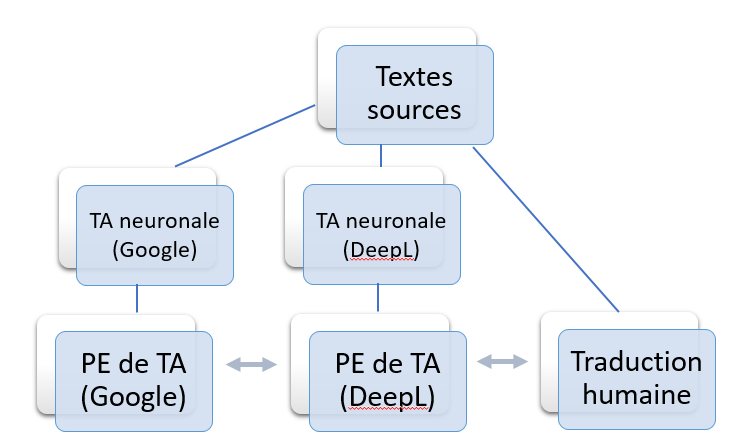 [Speaker Notes: À la suite de l’expérience, notre corpus final se compose des trois TS, des TA brutes, des textes post-édités et des TH. La composition du corpus final est représentée ici.]
Exploitation des données
Évaluation humaine de la qualité 

Évaluation à l’aveugle par plusieurs évaluatrices humaines 
Typologie d’erreurs spécifique à ce projet 
Évaluation divisée en deux phases : acceptabilité & adéquation (Daems 2016)
[Speaker Notes: Exploitation des données/Évaluation humaine de la qualité 
Évaluation à l’aveugle par plusieurs évaluateurs humains 
Après avoir récoltées les productions des étudiants, nous les avons soumises à évaluation humaine. Cinq enseignantes de notre filière ayant plusieurs années d’expérience dans l’enseignement de la traduction ont accepté d’évaluer la qualité des TH et des textes post-édités, à raison de deux enseignantes par TS. A l’aveugle : c’est-à-dire sans savoir si la production qu’elles jugeaient était une TH ou une PE de TA.

Comme méthode d’évaluation, nous avons eu recours à une typologie détaillée d’erreurs, élaborée dans le cadre de cette étude et proche de la manière dont les enseignants évaluent les étudiants au sein de notre université. Cette typologie a permis un repérage relativement fin et détaillé des erreurs. Cette méthode d’évaluation a permis de classer les erreurs par catégorie, de les comptabiliser, de calculer la moyenne des erreurs entre les annotations des différentes évaluatrices et enfin d’attribuer une note sur 20 à chaque production selon une pondération prédéfinie (tableau 1). 
Cette évaluation de la qualité était divisée en deux étapes.]
Phase 1 :  Acceptabilité
[Speaker Notes: La première étape consistait à évaluer « l’acceptabilité » du texte cible, entendu comme le respect des normes et usages de la langue cible (figure 3). Il s’agissait donc essentiellement de repérer les erreurs de langue ainsi que les problèmes de fluidité et de cohérence en langue cible. Pour cette étape, l’évaluatrice disposait uniquement du texte cible en français.]
Phase 1I :  Adéquation
[Speaker Notes: Tandis que la deuxième étape permettait de juger de « l’adéquation » du texte cible par rapport au TS (figure 4). Il s’agissait de repérer les erreurs de sens/de traduction en disposant, cette fois, du TS. 
 
Pour une explication détaillée de la méthode d’évaluation, voir Schumacher (2019).]
Analyse Statistique
Distribution des erreurs par catégorie, tous modes de traduction confondus
[Speaker Notes: RESULTATS – Statistiques descriptives et inférentielles
Tout d’abord, les deux premiers graphes nous permettent de visualiser la distribution des erreurs par catégories dans l’ensemble de notre corpus, indépendamment du mode de traduction et du TS.

Figure gauche
Distribution des erreurs en phase d’acceptabilité
La première phase d’évaluation consistait à évaluer l’acceptabilité du texte cible. Pour rappel, dans cette phase, l’évaluateur humain ne disposait pas du TS. On peut tout d’abord observer une nette prépondérance des erreurs de « style » (fluidité, idiomaticité, répétition, longueur de phrase, registre inadéquat, autre) qui représentent 39 % de l’ensemble des erreurs d’acceptabilité commises par les étudiants. Les catégories qui arrivent ensuite sont « grammaire et syntaxe » et « lexique » avec respectivement 17 % et 16 %, suivies des catégories « typographie et ponctuation » (11 %), « cohérence » (8 %), « incompréhension » (7 %) et enfin « orthographe » (2 %).
Figure de droite

Distribution des erreurs en phase d’adéquation
La deuxième phase d’évaluation consistait à évaluer l’adéquation du texte cible par rapport au TS. Dans cette phase, les calques représentent près d’une erreur sur deux (49 %). La deuxième catégorie la plus représentée est celle des « glissements de sens », comptant pour 19 % de l’ensemble des erreurs, arrive ensuite la catégorie « vocabulaire » (15 %), « contresens/non-sens » (11 %), « omission » (3 %), « ajout » (2 %) et autre (1 %). 


« Le calque consiste à utiliser des éléments lexicaux qui existent dans une langue donnée avec la construction ou le sens qu’ont ces éléments dans l’autre langue » (Chuquet et Paillard 1989).
Un non-sens est une « faute de traduction qui consiste à attribuer à un segment du texte de départ un sens erroné qui a pour effet d’introduire dans le texte d’arrivée une formulation absurde » (Delisle 2013).]
Analyse Statistique
Distribution des erreurs par catégorie selon le mode de traduction et selon le texte source
[Speaker Notes: Les distributions des erreurs en fonction du mode de traduction et du type de texte sont reprises sur ces deux figures
Figure Gauche 

Distribution des erreurs en fonction du mode de traduction (Acceptabilité)
En analysant la figure de gauche, on voit que le texte 1 (article de presse) a généré moins d’erreurs par rapport aux deux autres TS quel que soit le mode de traduction, et deuxièmement, on voit que pour le texte 2 (texte économique), les étudiants ont, en moyenne, commis sensiblement moins d’erreurs en PE de DeepL par rapport aux deux autres modes de traduction.

Figure de droite 
Distribution des erreurs en fonction du mode de traduction (Adéquation)
En analysant la figure de droite, il apparait que la TH est le mode de traduction qui a généré le moins de calques, quel que soit le TS, je reviendrai sur cette surreprésentation de calques en PE. Il semblerait également que la PE de DeepL ait entrainé, en moyenne, moins d’erreurs de vocabulaire par rapport aux deux autres modes de traduction et enfin, que c’est en PE de Google Traduction que les étudiants ont commis le plus d’erreurs en moyenne, quel que soit le TS.]
Statistiques inférentielles (Anova)
Acceptabilité (effet + avec DeepL)
Grammaire et syntaxe (effet + en PE)
Calque (effet - en PE)
[Speaker Notes: Passons aux résultats de statistiques inférentielles (test ANOVA – modèle de régression mixte)
 
Les tests ont abouti à certains résultats significatifs : les étudiants ont commis significativement moins d’erreurs d’acceptabilité lorsqu’ils ont post-édité DeepL qu’ils n’en ont commises en TH et en PE de Google Traduction. Et logiquement, les PE de DeepL ont, en moyenne, obtenu de meilleures notes en phase d’acceptabilité par rapport aux productions humaines.
 
Nous avons également constaté que le mode de traduction a eu des effets significatifs sur les catégories d’erreur suivantes : grammaire et syntaxe ; typographie et ponctuation ; ajout ; calque ; vocabulaire. 
Ainsi, il ressort de l’analyse statistique que les productions humaines contiennent d’une part davantage d’erreurs de grammaire et de syntaxe et d’autre part, moins de calques par rapport aux textes post-édités (DeepL et Google Traduction).]
Moyenne des notes obtenues
[Speaker Notes: Comparaison de la qualité des productions par mode de traduction
 
J’ai ensuite calculé, pour chaque production, une note globale selon une pondération prédéfinie pour chaque catégorie d’erreurs (tableau 1). Cette note globale combine la note obtenue en phase d’acceptabilité (à raison de 40 pour cent) et la note obtenue en phase d’adéquation (à raison de 60 pour cent). 

Moyenne des notes 

Ce graphe permet de visualiser la moyenne générale des notes en fonction du mode de traduction et en fonction du TS. Nous pouvons observer que la TH est le mode de traduction pour lequel la moyenne générale des notes est systématiquement la plus basse par rapport aux deux autres modes, quel que soit le TS, tandis que la PE de TA neuronale générée par DeepL est le mode de traduction pour lequel la moyenne est toujours la plus haute, même si la différence est parfois très faible (voir texte 1).]
Taux de réussite par mode de traduction
“A large number of respondents (16) reported to resort to MT as a problem-solving tool when faced with text fragments containing especially difficult sentences or complex syntactic structures” 
(González Pastor, 2021 : 56)
[Speaker Notes: Taux de réussite selon le mode de traduction
Je précise tout d’abord que dans l’enseignement supérieur en Fédération Wallonie-Bruxelles de Belgique, le seuil de réussite est fixé à 10 sur 20 (Fédération Wallonie-Bruxelles). Sur ce graphe, il apparait que la PE (Google Traduction ou DeepL) a permis d’obtenir de très bons taux de réussite pour les trois TS, sauf dans le cas du texte 3 en PE de Google avec un taux de réussite de 44 %. 
Il est surprenant de noter que pour le texte 2 (texte économique), la TH n’obtient que 50 % de taux de réussite alors que tous les étudiants ayant post-édité ce texte ont obtenu une note de réussite. 

La TA brute leur aurait-elle permis d’avoir un meilleur « accès » au sens du TS? Nous avions déjà évoqué cette possibilité dans notre 1re expérience; nous pensons que la TA neuronale peut, dans certains cas, pallier la compréhension lacunaire ou partielle des étudiants en clarifiant certains passages complexes du TS, ce qui permet d’améliorer la compréhension générale qu’ils en ont (Schumacher 2020b). 

Cette explication trouve notamment écho dans les avis recueillis par González Pastor (2021) auprès d’étudiants en traduction de l’Université de Valence : « A large number of respondents (16) reported to resort to MT as a problem-solving tool when faced with text fragments containing especially difficult sentences or complex syntactic structures » (2021 : 56).

Sans vouloir tirer de conclusions hâtives, nous pouvons affirmer que, dans cette étude, si l’on considère les trois TS, la PE de DeepL est le mode de traduction le plus susceptible de faire réussir un étudiant.
Les résultats représentés sur ce graphe ainsi que sur le graphe précédent soulèvent plusieurs interrogations : peut-on en conclure que le texte 1 (article de presse) était (trop) simple à traduire/post-éditer pour les étudiants de Master 2 puisque tous ont obtenu une note égale ou supérieure au seuil de réussite? Et à l’inverse, que le texte 3 (texte scientifique) était d’une trop grande complexité à traduire/post-éditer ou encore que les évaluatrices ont été (trop) clémentes dans leur évaluation des productions du texte 1 et (trop) sévères pour les productions du texte 3? Ce ne sont que des hypothèses explicatives à confirmer.]
Dispersion des notes autour de la médiane
[Speaker Notes: Dispersion des notes autour de la médiane 
Sur ce graphe en boîte à moustaches, on observe la dispersion des notes autour de la médiane selon le mode de traduction sans tenir compte du TS. Pour chaque mode de traduction, la moustache supérieure et la moustache inférieure indiquent respectivement la note la plus élevée et la note la plus basse de la série de notes; la boîte délimitée par le 1er quartile (Q1) et le 3e quartile (Q3) représente l’intervalle interquartile qui contient au moins 50 pour cent des notes; le marqueur × représente la moyenne des notes et la ligne horizontale représente la médiane.

On constate ici un resserrement des notes cette fois autour de la médiane. Ensuite, on remarque également que non seulement la moyenne, mais aussi la note médiane sont plus élevées en PE de DeepL par rapport à la PE de Google Traduction, mais davantage encore par rapport à la TH. Le resserrement des notes se traduit par une réduction de l’écart interquartile (Q3-Q1) : 4,02 en TH; 3,92 en PE de TAN (Google) et 2,97 en PE de TAN (DeepL).

On note aussi la présence d’une valeur extrêmement basse (3,0) en TH qui se trouve représentée par un point en dessous de la moustache inférieure; il s’agit d’une valeur extrême dite « aberrante ».
Une valeur qui semble dévier de façon marquée par rapport à l’ensemble des autres membres de l’échantillon dans lequel il apparaît (Grubbs 1969 : 1).]
Google  Traduction  vs  DeepL
[Speaker Notes: J’ai voulu vérifier la deuxième hypothèse selon laquelle la qualité d’un texte post-édité serait influencée par le moteur de TA neuronale (Google Traduction ou DeepL). Pour ce faire, j’ai comparé les productions obtenues en PE de Google Traduction aux productions obtenues en PE de DeepL selon le niveau moyen d’erreurs comptabilisées par TS.

Google Traduction vs DeepL
Sur cette figure, on retrouve, pour chaque texte, le nombre moyen d’erreurs relevées en phase d’acceptabilité (AC) et le nombre moyen d’erreurs en phase d’adéquation (AD). Afin d’établir une base de comparaison valable, nous avons normalisé nos résultats en prenant comme indicateur le nombre moyen d’erreurs par mot du TS. Les résultats montrent que la PE de DeepL a permis d’aboutir à des productions de meilleure qualité, puisqu’elles contiennent, en moyenne, moins d’erreurs que les PE de Google. Cette conclusion vaut aussi bien pour la phase d’acceptabilité que pour la phase d’adéquation et quel que soit le TS. Ces résultats confirment donc notre hypothèse de départ.]
Effet nivelant en TA neuronale
“ Both they [translators well above the median] and the translators at and just above the median all experienced a reduction in performance levels when post-editing, while those below it all experienced a rise, giving way to a leveling effect. ” 
(Killman, 2018 : 137)
[Speaker Notes: Résultats par étudiant
J’ai voulu approfondir ces observations en analysant les résultats par étudiant. 
Les deux tableaux ont été obtenus en comparant, pour un même étudiant, les notes attribuées en TH à celles attribuées en PE de TA (Google Traduction pour la figure de gauche et DeepL pour la figure de droite). 
Sur ces figures, les TH sont classées de manière décroissante : de la meilleure production à la moins bonne.
Sur la figure de gauche, nous voyons que les étudiants dont la note en TH est située en deçà de la médiane (11,3) — ET013 jusque ET006 inclus — obtiennent systématiquement une meilleure note en PE de Google Traduction. De plus, les étudiants que nous considérons comme les plus faibles, à savoir ceux dont la note arrondie en TH n’atteint pas le seuil de réussite de 10/20 — ET002 jusque ET006 inclus — ont obtenu une note nettement plus élevée en PE. Il semblerait que ces étudiants bénéficient particulièrement de ce mode de traduction. À l’inverse, les étudiants dont les productions humaines sont situées au-delà de la valeur médiane — ET023 à ET014 inclus — ont tous obtenu une note plus basse en PE à l’exception de l’étudiant ET008. Cette figure permet de mettre au jour un « effet nivelant » en PE de TA neuronale (voir citation Killman 2018).

Sur la figure de droite, on peut également voir ce phénomène en PE de DeepL, mais de manière moins marquée. 

« Both they [translators well above the median] and the translators at and just above the median all experienced a reduction in performance levels when post-editing, while those below it all experienced a rise, giving way to a leveling effect » (Killman 2018 : 137).]
Qualité des TA brutes
[Speaker Notes: Qualité des TA brutes
J’ai décidé d’intégrer, pour chaque TS, les deux TA brutes (Google Traduction et DeepL) au corpus d’évaluation humaine à l’insu des évaluatrices. Chaque sortie brute a donc été évaluée par deux évaluatrices, au même titre que les productions des étudiants, ce qui nous a permis de leur attribuer une note sur 20 (tableau 2). Pour rappel, les trois TS n’ont pas été évalués par les mêmes binômes d’évaluatrices. Pour des raisons de validité des résultats, ces six TA brutes (deux par TS) ont bien entendu été exclues des différentes figures que nous venons de présenter. 

Sur ce tableau X, il est très interpellant de constater que quatre sorties de TA sur six ont obtenu une note supérieure au seuil de réussite fixé à 10 sur 20, même s’il faut bien noter que trois d’entre elles sont inférieures à la note de 11 sur 20. C’est la TA produite par DeepL pour le texte économique qui reçoit la note la plus élevée : 13,4 sur 20.

En comparaison, les TA du texte de vulgarisation scientifique ont récolté de très mauvaises notes (4,3 et 6,8 sur 20). On pourrait donc légitimement se demander si le texte 3 ne se prêtait pas moins bien à une traduction machine en raison de plusieurs facteurs (thématique ; complexité syntaxique, terminologique…) ou si le binôme d’évaluatrices du texte 3 n’a pas été plus sévère dans son évaluation de la qualité par rapport aux deux autres textes.

En comparant les moyennes générales aux notes attribuées par les évaluatrices humaines aux TA brutes (tableau 2), il apparait que les textes post-édités ont été jugés, en moyenne, de meilleure qualité que les TA brutes (et heureusement !). La PE a donc permis de faire systématiquement remonter la moyenne des notes à une exception : la moyenne générale en PE de DeepL pour le texte 2 est de 13,2 sur 20, soit une valeur plus basse que la note qui a été attribuée par les évaluatrices à la TA brute (13,4). Cette note est également supérieure aux valeurs médianes obtenues en TH, en PE de TA (Google) et en PE de TA (DeepL) pour le texte 2.]
Conclusion analyse statistique
Hypothèse validée : la PE a permis aux étudiants de produire des traductions de qualité comparable à la qualité humaine, voire de meilleure qualité;
En PE (DeepL et Google) : moins de fautes de grammaire et de syntaxe, mais davantage de calques fautifs;
En PE de DeepL : moins d’erreurs d’acceptabilité et notes plus élevées;
Hauts taux de réussite en PE (surtout avec DeepL) (// Martikainen et Mestivier, 2020);
Effet nivelant en TA neuronale;
DeepL plus performant que Google Traduction.
[Speaker Notes: Conclusion analyse statistique
Nos résultats ont montré que, globalement, les textes post-édités ont été considérés de meilleure qualité que les TH. Preuve en est que si l’on considère l’ensemble des productions (tout TS confondu), la moyenne des notes et la valeur médiane obtenues en PE de TA (que ce soit Google Traduction ou DeepL) sont supérieures aux valeurs mesurées en TH.

Les textes post-édités (DeepL et Google) contenaient moins de fautes de grammaire et de syntaxe, mais davantage de calques fautifs par rapport aux traductions humaines. Les PE de DeepL contenaient, en moyenne, moins d’erreurs d’acceptabilité et ont obtenu des notes plus élevées par rapport aux deux autres modes de trad.

Nous avons aussi vu que l’évaluation humaine de la qualité a révélé de très hauts taux de réussite en PE, particulièrement avec le moteur DeepL. Nous pouvons d’ailleurs affirmer que, dans cette étude, la probabilité qu’une production soit jugée de bonne qualité et que celle-ci obtienne une note de réussite (supérieure ou égale à 10/20), tout TS confondu, est plus élevée lorsque l’étudiant post-édite DeepL que lorsqu’il traduit humainement ou encore que lorsqu’il post-édite Google Traduction. Résultats similaires chez Martikainen et Mestivier

Ensuite, nous avons constaté un resserrement des notes autour de la médiane en PE (Google Traduction et DeepL), quel que soit le TS. Selon nous, ce resserrement traduit un effet nivelant en PE sur la qualité des textes cibles en comparaison à la TH. D’ailleurs, l’analyse des notes par étudiant a permis de confirmer l’existence d’un tel effet. La PE — en particulier de Google Traduction — a donné lieu à une relation inverse entre le niveau d’un étudiant en TH et la qualité de sa PE ce qui signifie que ce mode de traduction permettrait aux étudiants faibles de s’en sortir en réduisant le nombre moyen d’erreurs et en leur évitant d’obtenir de (très) mauvaises notes, mais il aurait également pour effet de diminuer les performances des bons éléments. Ceci corrobore les résultats d’autres études ayant déjà mis au jour cet effet nivelant en PE chez les étudiants (voir notamment Garcia 2011 et Killman 2018).

- Enfin, il semblerait que la qualité d’un texte post-édité dépende bel et bien du système de TA neuronale employé. Tel que nous l’avions postulé, DeepL a été plus performant que Google Traduction dans cette expérience. Effectivement, avec DeepL, les étudiants ont produit de meilleurs résultats, puisque leurs productions contiennent, en moyenne, moins d’erreurs que les PE de Google Traduction. C’est le cas pour les deux phases d’évaluation (acceptabilité et adéquation) et quel que soit le TS.]
Analyse linguistique
Avantages et limites de la (PE de) TA
[Speaker Notes: Passons maintenant à l’analyse linguistique du corpus
J’ai analysé plus en détails les productions pour dégager les types récurrents d’erreurs PE vs TH. Dans un souci de clarté, j’ai réparti les effets dus au recours à la TA et à la PE en deux grandes catégories : avantages et limites, et j’ai classé les observations en sous-catégories, chacune étant illustrée par un ou plusieurs exemples. Ces exemples sont tirés à la fois de cette expérience contrôlée, mais aussi d’exercices faits en classe dans divers cours de traduction.]
Avantages
Gain de temps
[Speaker Notes: 1) Gain de temps
Sans surprise, le premier avantage relevé par les étudiants est le gain de temps qui découle directement de l’usage de la TA. Ce gain de temps peut facilement s’expliquer entre autres par ce qu’on appelle « Aide à la frappe » : le fait que le post-éditeur dispose déjà d’un texte sous forme numérique en langue cible contrairement au traducteur humain qui n’a, lui, que le texte source. 
Le recours à la TA permet aussi l’économie de certaines vérifications terminologiques.
Mais la TA permet par moments d’utiliser des termes, souvent spécialisés, ou encore des néologismes auxquels le traducteur n’aurait pas pensé ou qui lui étaient inconnus et qui se sont révélés corrects dans cet usage et dans ce contexte : la TA permettrait-elle d’élargir les connaissances du traducteur ?]
Synonymes en contexte
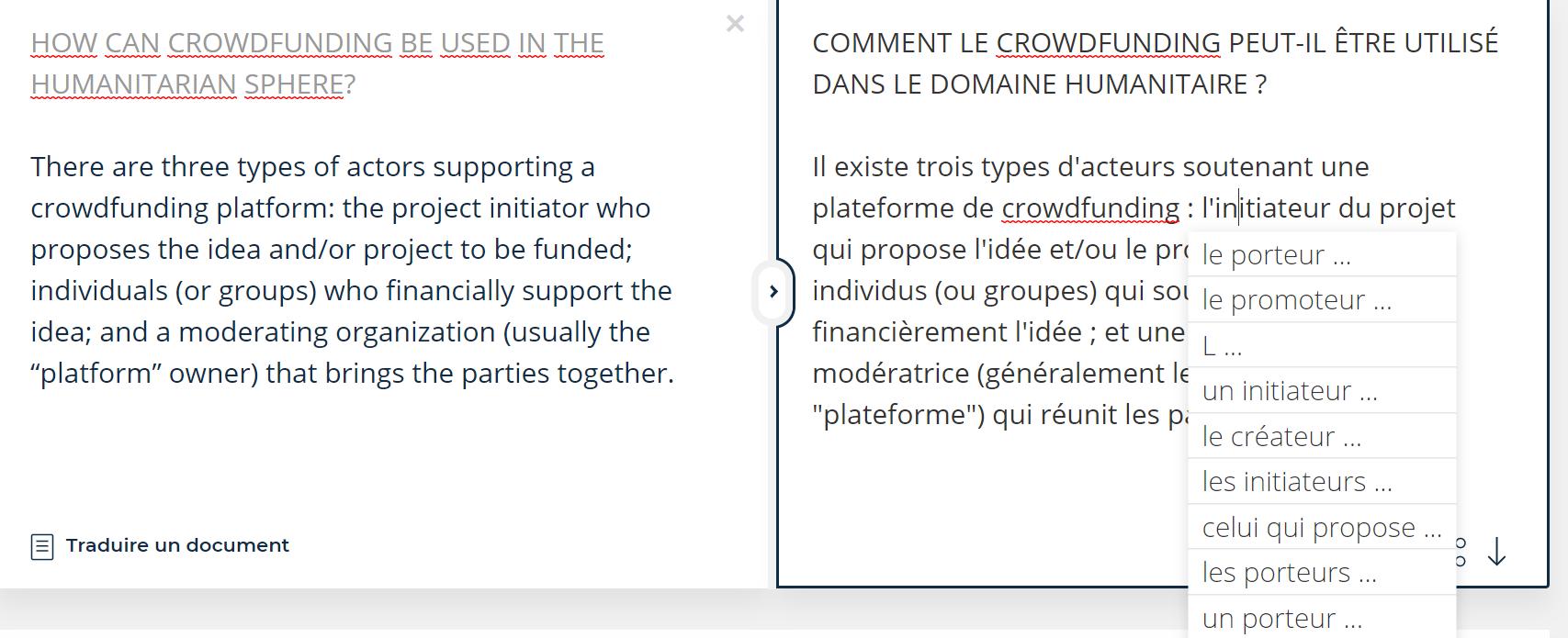 www.deepl.com
[Speaker Notes: Il y a aussi la liste déroulante de synonymes en contexte que propose DeepL (PPT) lorsque l’on clique sur un terme ou syntagme a été fort appréciée par les étudiants et semble également permettre un gain de temps.

Mais il faut bien sûr mettre ce gain de temps potentiel en balance avec la « perte » de temps plus ou moins grande due aux modifications qui doivent être apportées à la TA brute. Même si la PE semble à première vue faire gagner du temps par rapport à la TH, ce n’est pas toujours le cas. Il se peut qu’en raison de la piètre qualité de la sortie de la TA, le traducteur ait davantage intérêt à traduire certains passages ou même certains textes entiers « à partir de zéro », car la PE serait fastidieuse et chronophage.]
Avantages
- Gain de temps 
Maîtrise des règles d’usage du français
[Speaker Notes: 2) Excellente maîtrise des règles 
De manière générale, les règles de grammaire et d’orthographe d’usage de la langue française sont très bien maîtrisées en TA neuronale. Nous avons effectivement rencontré peu d’erreurs de ce type dans les textes PE, Nous ne pouvons pas en dire autant des productions humaines récoltées dans notre corpus. Il s’agit là d’un avantage certain, particulièrement pour les étudiants qui ont des faiblesses en français.]
Avantages
- Gain de temps 
- Maîtrise des règles d’usage du français
Calques fautifs évités
[Speaker Notes: 3) Calques fautifs évités
Par rapport à la TH, la TA a permis aux étudiants de ne pas commettre certains calques fautifs ou déconseillés.]
Calques fautifs évités
[Speaker Notes: Ce premier exemple est un calque du verbe anglais to implement. Effectivement, l’emploi dans ce contexte du terme « implémenter » dans le sens de « mettre en œuvre » constitue en français une impropriété lexicale, « implémenter » et « implémentation » étant des termes réservés au domaine de l’informatique (voir Office québécois de la langue française).
Deux TH de notre corpus contenaient cette erreur.
L’exemple suivant illustre une erreur due au calque du terme anglais resignation. Ce substantif a été traduit de manière littérale par « résignation » en français, ce qui entraîne un glissement de sens dans le TC. À nouveau, les deux seules productions contenant cette erreur sont des TH.]
Avantages
- Gain de temps 
- Maîtrise des règles d’usage du français
- Calques fautifs évités
Régionalismes évités
[Speaker Notes: Régionalismes évités
La TA neuronale a également permis aux étudiants de ne pas faire usage de régionalismes.]
Régionalismes évités
[Speaker Notes: Dans cet exemple, l’usage transitif du verbe « goûter » dans le sens « avoir le goût de, avoir une saveur de » est un belgicisme qu’il fallait éviter. Trois TH contenaient ce régionalisme.]
Limites
- Traductions littérales et calques
[Speaker Notes: Nous avons bien évidemment été confrontés aussi aux limites de la TA neuronale. J’ai sélectionné les failles qui me semblait les plus pertinentes et récurrentes. La liste ci-dessous n’est donc pas une liste exhaustive.
Trad littérale et calques
L’un des principaux problèmes en TA est cette forte tendance à générer une traduction littérale et à produire des calques fautifs en langue cible.  Ces traductions littérales de l’anglais ont pour effet de mener à des problèmes de terminologie et d’idiomaticité, voire à des erreurs plus graves en traduction que sont les glissements de sens ou encore à des non-sens.]
Non-conversion des unités de mesure
[Speaker Notes: Non-conversion des unités de mesure
Bien trop souvent, l’outil de TA a également traduit littéralement les unités de poids et de mesure plutôt que de faire la conversion requise au « système métrique » . Idem pour les unités monétaires. Sans cette conversion, il est généralement très difficile pour le lecteur francophone de se figurer un ordre de grandeur.]
Non-idiomaticité
[Speaker Notes: Non-Idiomaticité
On retrouve également cette tendance à la traduction littérale dans le cas d’unités phraséologiques (expressions, locutions, collocations, etc.). En traduisant littéralement des unités phraséologiques, la TA engendre la plupart du temps des problèmes d’idiomaticité en langue cible, car elle produit des tournures qui ne sont pas, ou peu, idiomatiques ou collocationnelles.]
Limites
- Traductions littérales et calques 
- Irrégularités
[Speaker Notes: Irrégularités
Nous avons également relevé des irrégularités de divers ordres au sein d’un même texte cible. Ces irrégularités prennent diverses formes : un même mot orthographié de différentes manières au sein du même texte, incohérence terminologique ou usage non systématique du tutoiement et du vouvoiement.]
Irrégularités
[Speaker Notes: Il arrive, en effet, que :
qu’un même terme source soit traduit de différentes façons (exemple 2) : pour la traduction du terme crowdfunding. ou encore 
qu’on passe aléatoirement du vouvoiement au tutoiement (exemple 3) dans le discours de président Donald Trump.]
Limites
- Traductions littérales et calques 
- Irrégularités
- Irrationalité
[Speaker Notes: Irrationalité
 
Nous avons également repéré dans cette expérience que la TA neuronale continue à produire, parfois, des erreurs typiquement « machine » comme le faisait l’ancienne génération dite statistique. Nous pensons qu’il s’agit d’erreurs qu’aucun traducteur humain, doué de raison, ne commettrait (tableau 5). Nous qualifions ces traductions d’« irrationnelles » dans le sens où elles s’opposent à la raison, elles n'obéissent pas et ne sont pas conformes au bon sens, à la logique (TLFi).]
Irrationalité
[Speaker Notes: Ces traductions irrationnelles entraînent des problèmes évidents de compréhension et de lisibilité, mais elles ont également comme effet de trahir la présence de la TA auprès du lecteur qui se rend rapidement compte que le passage qu’il est en train de lire a été traduit par une machine.]
Limites
- Traductions littérales et calques 
- Irrégularités
- Irrationalité
Effacement d’informations
[Speaker Notes: Pour des raisons que nous ignorons, il arrive que certains termes, syntagmes voire que des phrases entières du TS disparaissent en TA. Souvent, cet effacement d’informations a également été relevé dans le texte post-édité, car les étudiants ne l’ont très probablement pas repérée ou ne sont pas retournés au TS lorsqu’ils post-éditaient.]
Effacement d’informations
Limites
- Traductions littérales et calques 
- Irrégularités
- Irrationalité
- Effacement d’informations
Contresens et glissements de sens
[Speaker Notes: Contresens et glissement de sens
Contresens : « Faute de traduction qui consiste à attribuer à un segment du texte de départ un sens contraire à celui qu’a voulu exprimer l’auteur » (Delisle 2013 : 649)
Par « glissement de sens », nous entendons une ambiguïté sémantique, une perte partielle voire totale de sens d’un segment du TS sans pour autant que cela mène à un contresens ou à un non-sens.]
Contresens et glissements de sens
[Speaker Notes: Trope en FR = Figure rhétorique par laquelle on emploie un mot dans un sens différent de celui qu’il a normalement (Antidote)
Ici acception dans le sens : thème récurrent]
LA TA neuronale et ses défis
Développer une « capacité de discernement »
Apprendre à « lever le nez »
Déjouer l’illusion de fluidité (Deneufbourg, 2019 ; Guerberof & Moorkens, 2019 ;  Martikainen, 2019 ;  Way, 2018)


Prendre conscience de la valeur ajoutée du traducteur humain
…
« […] student post-editors mostly tend to spontaneously accept MT output as such, and rarely edit these suggestions that convincingly mimic fluent human translation » 
(Martikainen, 2019)
[Speaker Notes: Les défis en TA neuronale
Avec ces résultats et grâce aux réflexions qu’on a pu partager avec les étudiants, j’ai tenté de dégager plusieurs défis majeurs que pose aujourd’hui la PE de TA aux (futurs) traducteurs. 
Les défis que je vais détailler sont listés sans ordre hiérarchique.

Développer sa « capacité de discernement »
Parmi les nouvelles compétences que le traducteur se doit d’acquérir, ici j’aimerais faire ressortir ce que j’appelle la : « capacité de discernement ». Il s’agit de la capacité du post-éditeur à juger, en peu de temps, si un texte, un paragraphe, un segment vaut la peine d’être post-édité ou s’il est préférable de le retraduire à partir de zéro, principalement dans un souci de gain de temps et donc de rentabilité. Cette capacité semble s’acquérir avec l’expérience : Plus le post-éditeur post-édite, plus il améliore cette capacité de discernement. Il est donc primordial, selon nous, que les (futurs) traducteurs apprennent à développer cette compétence dès le départ.

Apprendre à « lever le nez »
Il s’agit déjà d’une difficulté en TH mais elle est d’autant plus présente en PE. Le post-éditeur doit parvenir à « lever le nez » de la TA et à s’en détacher radicalement lorsque nécessaire. Ce n’est pas toujours évident de parvenir à s’éloigner de la traduction brute affichée sur un écran une fois lue (Loock, 2019). D’ailleurs, nous sommes convaincue que le fait d’avoir une proposition de traduction sous les yeux tend à restreindre, dans une certaine mesure, les intuitions de traduction du traducteur/trice et tend à limiter sa créativité traductionnelle, ce qui peut se répercuter sur la qualité de la production finale.

Déjouer l’illusion de fluidité 
Il est certain et cela a d’ailleurs été démontré que la nouvelle génération de TA a fait d’énormes progrès par rapport à la TA statistique, particulièrement en termes de fluidité de la langue cible (Loock, 2018 ; Macken et al., 2019). La TA neuronale, et en particulier l’outil DeepL, est connue pour mettre l’accent sur la fluidité, sur une certaine élégance linguistique en langue d'arrivée. 

Mais cette expérience nous aura permis de nous rendre compte que cette élégance n’était en fait, par moments, que superficielle. Bon nombre d’études ont d’ailleurs démontré que l’un des grands torts actuels de cette technologie est de produire ponctuellement une « illusion de fluidité » (Deneufbourg, 2019; Guerberof & Moorkens, 2019 ; Martikainen, 2019 ; Way, 2018), parfois même au détriment de la fidélité au sens du texte source (Loock, 2019). 
Je m’explique : il arrive que les propositions de la machine soient grammaticalement et syntaxiquement correctes et qu’elles « sonnent bien », mais qu’elles masquent en réalité des erreurs plus ou moins graves (mauvaise collocation, glissement de sens, contresens, non-sens, ajout/omission fautive, etc.), ces erreurs sont souvent difficiles à repérer par le traducteur et d’autant plus par l’apprenant. 
« […] student post-editors mostly tend to spontaneously accept MT output as such, and rarely edit these suggestions that convincingly mimic fluent human translation » (Martikainen, 2019).

Cette illusion de fluidité en TA est particulièrement pernicieuse, car elle a pour conséquence de renforcer l'excès de confiance des étudiants à l’égard des propositions de la machine.
Je suis persuadée que l’un des défis majeurs pour le (futur) post-éditeur consiste donc à ne pas se laisser leurrer par cette apparente fluidité, par ce « bel emballage stylistique et syntaxique » (Koehn, 2018, cité par De Faria Pires, 2018) et ainsi à parvenir à déjouer l’un des grands pièges actuels en TA neuronale. 
 
Prendre conscience de la valeur ajoutée du traducteur humain
Enfin, l’un des grands défis est surtout un défi pour les formateurs et pour les enseignants. Il s’agit de parvenir à faire prendre conscience aux étudiants en traduction de leur valeur ajoutée par rapport à une machine qui traduit automatiquement. Pcq cette valeur ajoutée elle est bel et bien là. Rappelons qu’il n’existe aucun outil technologique à l’heure actuelle capable de remplacer (totalement) un traducteur humain pour traduire un texte de qualité publiable. La TA neuronale devrait être considérée comme un outil d’aide pour le traducteur parmi d’autres outils. Une technologie qui vient s’ajouter à toute une palette d’outils d’aide à la traduction qui permettent au traducteur/trice d’être plus rapide et efficace, et ainsi de pouvoir faire face à la masse toujours plus grande et urgente de documents à traduire. 
Et donc le traducteur humain demeure au cœur du processus de traduction, il est nécessaire d’en avoir conscience et d’en faire prendre conscience. 
Merci de votre attention, j’ai hâte à présent d’entendre vos commentaires et expériences.]
« Il appartient aux traductrices et traducteurs de demain de négocier et de construire leur rôle dans ce paysage mouvant, et aux formatrices et formateurs de les y encourager, » (Rossi, 2019 : 103)
Contact 
Perrine SCHUMACHER
p.schumacher@uliege.be
[Speaker Notes: Je terminerai par cette citation de Caroline Rossi qui est extraite d’un article paru en 2019 dans la revue ‘Des mots aux actes’.
Je vous remercie de votre attention et j’ai hâte à présent d’entendre vos commentaires et expériences.]